Figure 1. The scan paradigm consisted of 2 randomly alternating blocks. Block (1) comprised 2 conditions: REST (visual ...
Cereb Cortex, Volume 25, Issue 10, October 2015, Pages 3369–3380, https://doi.org/10.1093/cercor/bhu140
The content of this slide may be subject to copyright: please see the slide notes for details.
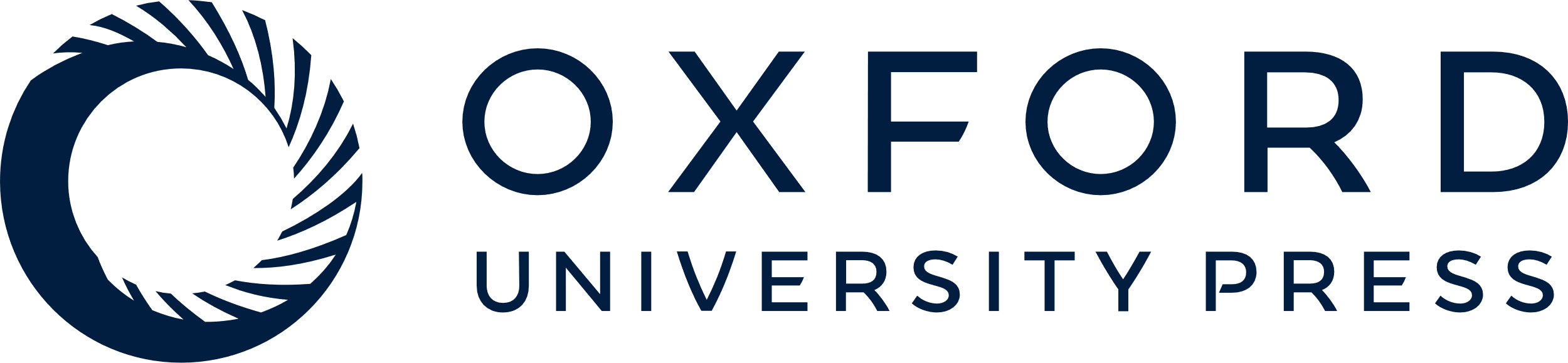 [Speaker Notes: Figure 1. The scan paradigm consisted of 2 randomly alternating blocks. Block (1) comprised 2 conditions: REST (visual fixation) and IMITATE (subjects visually imagine starting micturition). Block (2) comprised 4 conditions: REST (visual fixation), INITIATE (subjects should start micturition), URINATE (actual micturition, urine is flowing), and STOP (=interruption of micturition). The experimental onsets for REST, IMITATE, INITIATE, and STOP were defined by the visual cues presented for each condition, while the onset for URINATE was determined by the actual onset of micturition, when urine flow was first detected by the flow detector. If micturition could not be started during the INITIATE condition, which was limited to a maximum duration of 60 s, URINATE and STOP were skipped and the next block followed immediately, starting with REST. Each block was randomly repeated at least 8 times and as often as possible depending on the duration of the INITIATE condition. The conditions highlighted in gray, that is, URINATE and STOP, were only applicable when actual micturition could be initiated. In nonvoiders, the INITIATE condition was always followed by the REST condition of the subsequent block. SDV, strong desire to void. *REST conditions following INITIATE (in the case of inability to initiate actual micturition) or IMITATE had a duration of 18 s. REST conditions following STOP had a duration of 15 s.


Unless provided in the caption above, the following copyright applies to the content of this slide: © The Author 2014. Published by Oxford University PressThis is an Open Access article distributed under the terms of the Creative Commons Attribution Non-Commercial License (http://creativecommons.org/licenses/by-nc/3.0/), which permits non-commercial re-use, distribution, and reproduction in any medium, provided the original work is properly cited. For commercial re-use, please contact journals.permissions@oup.com]